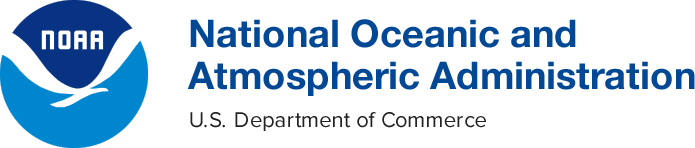 National Oceanic and Atmospheric Administration
U.S. Department of Commerce
MARK S. OSLER
Senior Advisor for Coastal Inundation and Resilience Science and Services
Hydrographic Services Review Panel ● March 7, 2019
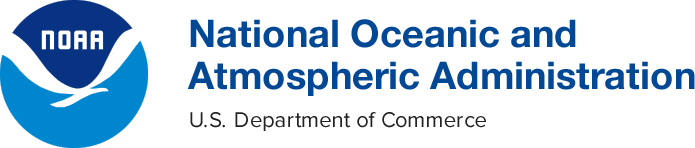 National Oceanic and Atmospheric Administration
U.S. Department of Commerce
How will advances in observation and measurement technology evolve and become interwoven with decision making?

How does the HSRP envision the role of Public-Private Partnerships in the future of NOAA delivering Weather, Water, and Climate Information Services?
2
Hydrographic Services Review Panel ● March 7, 2019